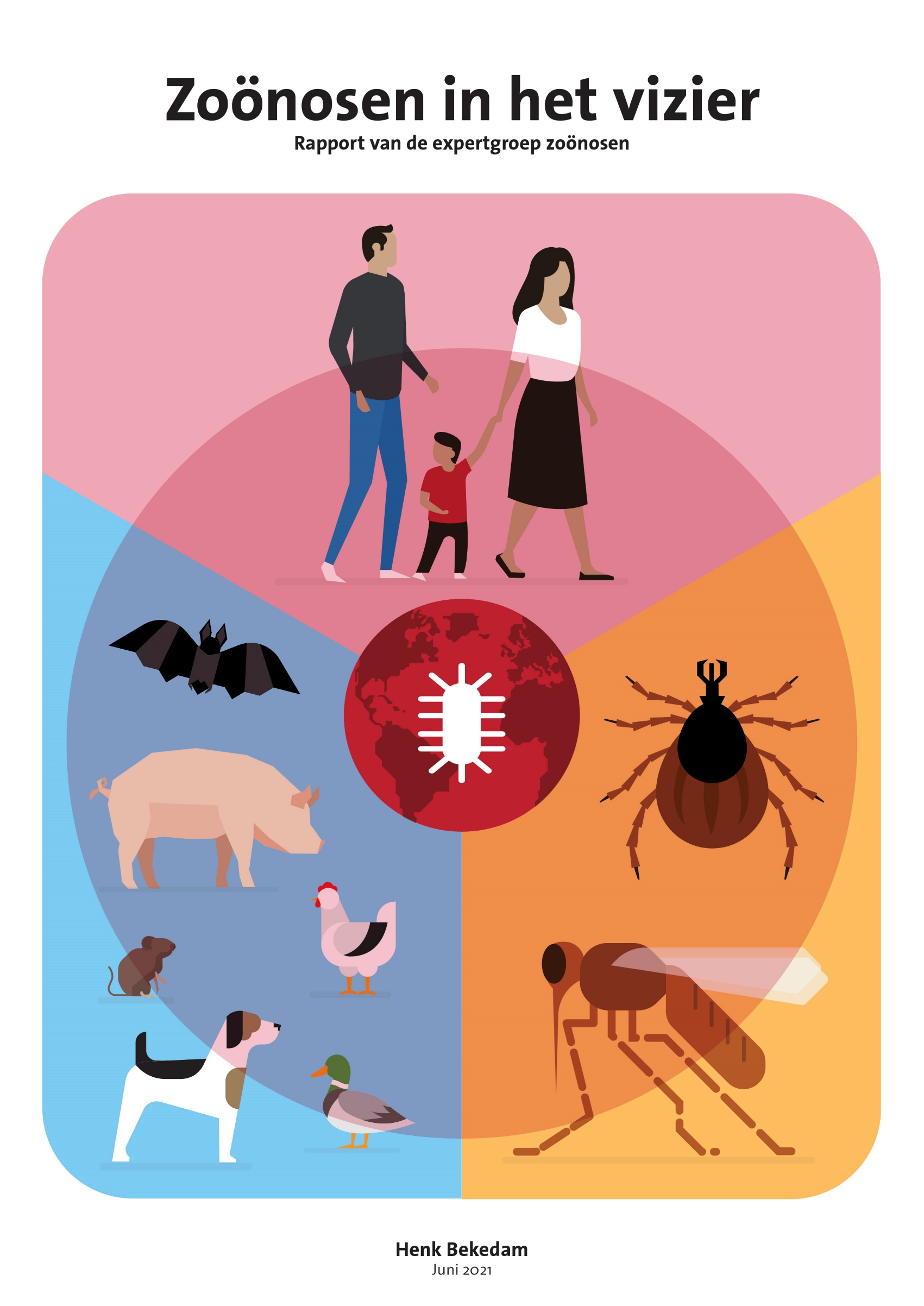 Technische Briefing  Rapport van Zoönosen Expertgroep

11 november 2021
Henk Bekedam
Arjan Stegeman
11/11/2021
1
De Opdracht
Opdracht  risicoanalyse zoönosen in Nederland en wereldwijd
Welke factoren beïnvloeden ontstaan, verspreiding en ernst van zoönosen
Welke strategieën en instrumenten verkleinen de kans op ontstaan, verspreiding en ernst 
Kwalitatieve weging van factoren en instrumenten  
Niet meegenomen in de opdracht
Antibioticaresistentie
Overdracht van ziekten via voeding (alimentaire zoönosen)
Nederlandse zoönosenstructuur 
 … en beperkt tot de vroege fase van een zoönotische uitbraak  
Zoönosen expertgroep 
Voorzitter en tien onafhankelijke experts met brede achtergrond in diergeneeskunde, geneeskunde, epidemiologie, microbiologie, virologie, pathologie, entomologie, ecologie en antropologie.
Ondersteund door secretariaat; vice-voorzitter benoemd
Consultaties en bijdragen van andere experts, inclusief overleg met RIVM, NVWA, VWS, LNV, Nivel, huisartsen, WHO en FAO; en een externe leesgroep
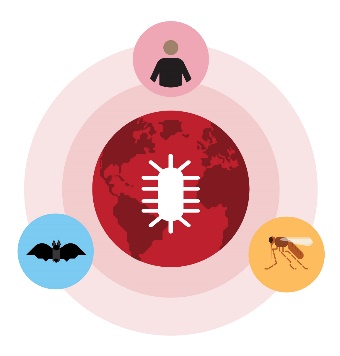 11/11/2021
2
De expertgroep zoönosen
Henk Bekedam 
Arjan Stegeman
Fred de Boer
Ron Fouchier
Jan Kluytmans
Sander Koenraadt
Thijs Kuiken
Wim van der Poel
Ria Reis
Gerdien van Schaik
Leo Visser
februari - juni 2021
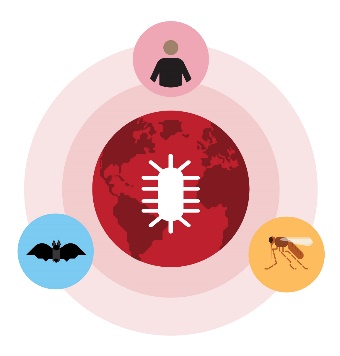 11/11/2021
3
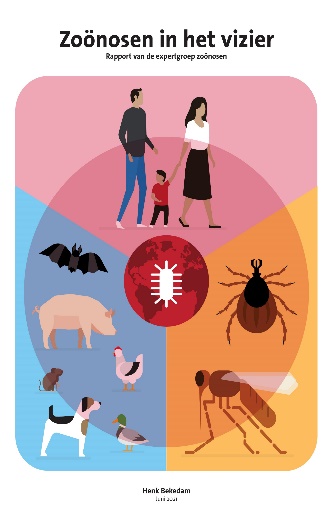 Het rapport
De expertgroep heeft zich gefocust op die zoönosen die kunnen leiden tot uitbraak in veel mensen

Opkomen van zoönosen 
Gastheren en vectoren van zoönosen
Risicofactoren door menselijk handelen
Instrumenten, interventies en strategieën 
Internationale afstemming 

Aanbevelingen
74 aanbevelingen, waarvan 23 kernaanbevelingen en 12 internationaal
Meeste aanbevelingen voor monitoring & surveillance (11), respons (9) en veehouderijsystemen (8)

Het rapport werd overhandigd aan ministers VWS en LNV op 6 juli 2021
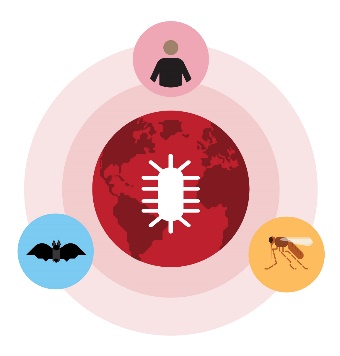 11/11/2021
4
Risicoanalyse zoönosen in Nederland en wereldwijd
Grote onvoorspelbaarheid met een nieuwe ziekteverwekker (disease X).  

Kwetsbaarheid Nederland
Relatief veel dieren en mensen op klein oppervlak en hoge mate van verstedelijking 
Sommige regio’s een hoge dichtheid aan veehouderijen met groot aantal dieren waardoor verspreiding en amplificatie kan plaatsvinden
Voor uitbraken in het buitenland door  
Hoeveelheid handel in wilde en gehouden dieren en doorvoer van goederen
Internationaal reizigersverkeer
 	
Volgende zoönose die epidemische uitbraak zal veroorzaken ontstaat meest waarschijnlijk buiten Nederland
Nederland heeft relatief veel dieren, maar niet meer dan 1% van alle dieren wereldwijd
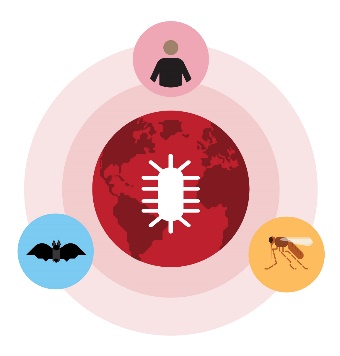 11/11/2021
5
Risicoanalyse zoönosen in Nederland en wereldwijd
Nederland – belangrijkste risicofactoren
Contact wilde dieren (vogels, knaagdieren) en landbouwhuisdieren 
Internationale handel en transport van wilde en gehouden dieren  
Verspreiding zoönosen tussen veehouderijen in gebieden met grote dichtheid van bedrijven en veel dieren

Internationaal – belangrijkste risicofactoren
Markten met levende dieren 
Internationaal transport van wilde dieren en landbouwhuisdieren
Contact wilde dieren (vogels, knaagdieren, vleermuizen) en landbouwhuisdieren
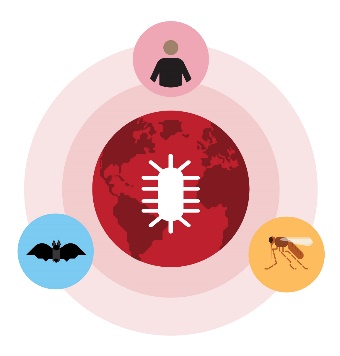 11/11/2021
6
Risicoanalyse zoönosen in Nederland en wereldwijd
Andere risicofactoren moeilijk in te schatten omdat het gaat om complexe verbanden
Biodiversiteit 
Relatie met zoönoserisico is complex
Veranderd landgebruik 
Rewilding 
Ontbossing Amazonegebieden 
Klimaat verandering 
Kans op vectorgebonden zoönosen neemt toe
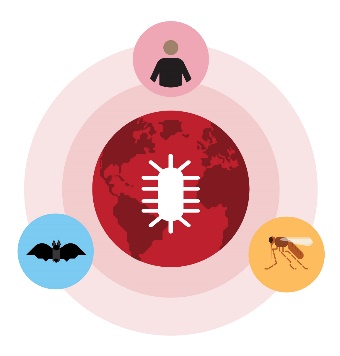 11/11/2021
7
Kernaanbevelingen
“One Health” benadering – gezondheid van mens, dier, planten en omgeving
Overkoepelend nationaal plan voor paraatheid en respons
Gebruikmakend van bestaande draaiboeken en richtlijnen (RIVM)
Wetgeving, financiering, beheer voorraden beschermingsmiddelen
Ook aandacht voor rol van landbouwhuisdieren, gezelschapsdieren en wilde dieren in introductie, verspreiding en amplificatie van ziekteverwekker
Zoönosegeletterdheid
Betrokkenheid van brede publiek is essentieel 
Kennis over en preventie van zoönosen is belangrijk
Ontwikkel doelgroepgerichte zoönosegeletterdheid met juiste balans zoönoserisico en intensiteit van voorlichting
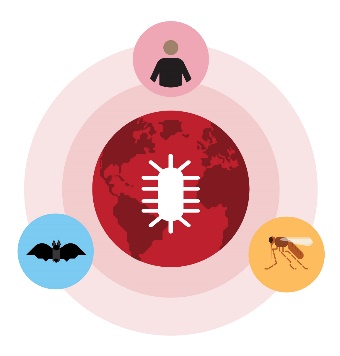 11/11/2021
8
Preventie en vaccinatie – NL
Verminder dichtheid van bedrijven en aantallen dieren op bedrijven om efficiënte transmissie (Rh>1) te verhinderen 
Ontwikkel modellen waarmee voorspeld kan worden bij welke veedichtheid van bedrijven en bedrijfsgroottes 
Jaarlijkse onafhankelijke zoönose risico / bioveiligheidscheck met o.a.:
Pluimvee – wilde vogels; en persistente circulatie van ziektekiemen, zoals varkensgriep
Streef naar geen pluimveehouderijen in gebieden met veel watervogels (of effectieve vaccinatie)
Analyseer zoönoserisico nieuwe dierhouderijen, snelle uitbreidingen en nieuwe ontwikkelingen
Positieflijst voor gezelschapsdieren

Vaccinatie 
Stimuleer gebruik effectieve vaccins in veehouderij bij voorkeur DIVA vaccins (Differentiating Infected from Vaccinated Animals) 
Influenza vaccins voor alle veehouders en anderen regelmatig in contact met pluimvee, wilde vogels en varkens
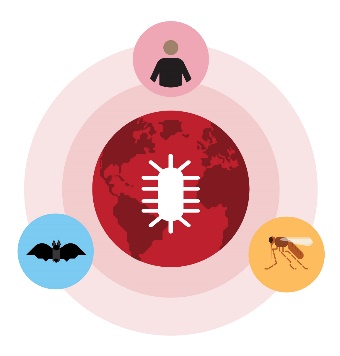 11/11/2021
9
Monitoring en surveillance zoönosen – NL
Veterinaire kant behoorlijk goed geregeld 
One Health en introductie van real-time web-based reporting

Realiseer systematische en zo volledig mogelijke monitoring van wilde dieren
Garandeer structurele monitoring van vectoren
Monitor gevolgen klimaat, biodiversiteit, landgebruik veranderingen voor zoönose 

Humane kant:  real-time web-based reporting van ziekten die mogelijk zoönose zijn 
Start project ziekenhuisopnames rapportage Severe Acute Respiratory Infections (SARI) en encefalitis 
Gerichte infectiesurveillance met uitgebreider microbiologisch onderzoek in alle ziekenhuizen en later ook eerste lijn
Versterk syndroom surveillance eerste lijn – NIVEL peilstations uitbreiden tot uiteindelijk alle huisartsen 

Wetgeving – invoering “One Health wet” op termijn
Onderzoek beperkingen in surveillance en uitbraakmanagement door privacy wetgeving
Inventariseer belangrijkste juridische knelpunten in gegevensuitwisseling
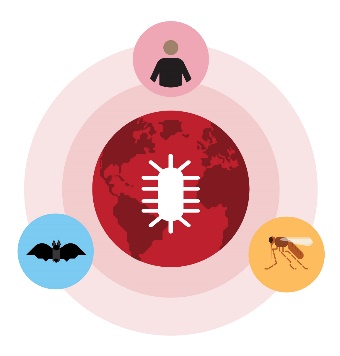 11/11/2021
10
Internationale afstemming
Grootste kans dat nieuwe zoönose buiten Nederland ontstaat … 

Internationale preventie, vroegdetectie en respons
Werk aan terugdringen en beter reguleren van transport van levende (wilde) dieren en begin maken met het uitbannen van markten met levende dieren
Ontwikkel positieflijst van diersoorten die internationaal getransporteerd kunnen worden
Werk samen met EU aan reductie van transport van levende landbouwhuisdieren  
Onderzoek en response
Stimuleer internationaal onderzoek ziektekiemen bij wilde dieren – mappen van virussen 
Snelle uitwisseling van monsters en sequenties als aandachtspunt onderhandelingen IHR en Pandemic Treaty  
Internationaal inspelen op huidige ontwikkelingen en … 
Speciale sessie van World Health Assembly – IHR  review en Pandemic Treaty
Zoönose preventie en paraatheid als speerpunt van internationale samenwerking (NL: water en AMR)
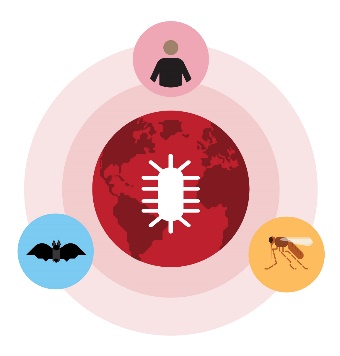 11/11/2021
11
Acknowledgements
Henk Bekedam 
Arjan Stegeman
Fred de Boer
Ron Fouchier
Jan Kluytmans
Sander Koenraadt
Thijs Kuiken
Wim van der Poel
Ria Reis
Gerdien van Schaik
Leo Visser
ZonMW, met o.a.
Linda Nierop
Sanne Kwakkelstein
Carol Havers
Pieter van Megchelen


Consultaties en bijdragen van andere experts
Juni 2021
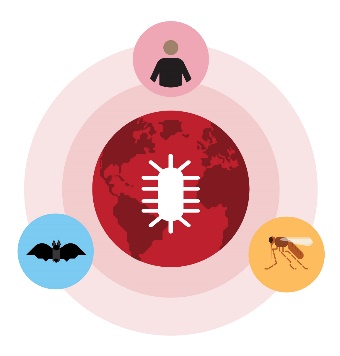 11/11/2021
12